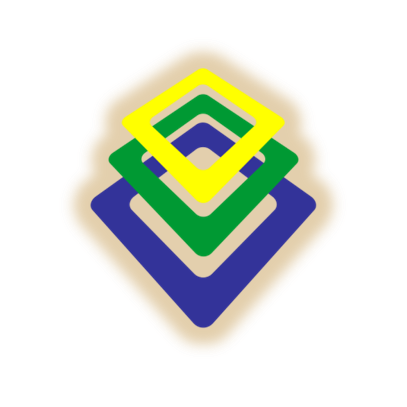 Управление образования Администрации МО «Турочакский район»
Инструкция для педагогических работников, участвующих в организации и проведении государственной итоговой аттестации по образовательным программам основного общего образования в 2023г.
Подготовила: Салагаева А.Ю.
Нормативно-правовые документы, регламентирующие Порядок проведения ГИА, и иные документы 

1. Федеральный закон от 29.12.2012 № 273-ФЗ «Об образовании в Российской Федерации;
2.  Приказ Минпросвещения России и Рособрнадзора от 07.11.2018 № 189/1513 «Об утверждении Порядка проведения государственной итоговой аттестации по образовательным программам основного общего образования»;
3. Приказ МОНРА №339 от 14.04.2023г. «Об утверждении инструктивных материалов для лиц, привлекаемых к проведению ГИА по образовательным программам основного общего образования в ППЭ РА в 2023 году»;
4. Приказ МОНРА №367 от 25.04.2023г. «Об утверждении порядка информирования участников государственной итоговой аттестации по образовательным программам основного общего образования о сроках и местах получения результатов по экзаменам, порядка подачи и рассмотрения апелляций в конфликтной комиссии Республики Алтай в 2023»;
Методические рекомендации
1. Методические рекомендации по подготовке и проведению государственной итоговой аттестации по образовательным программам основного общего образования в 2023 году (Приложение № 1 к письмуРособрнадзора от 1 февраля 2023 г. № 04-31);2. Методические рекомендации по осуществлению общественного наблюдения при проведении государственной итоговой аттестации по образовательным программам среднего общего образования в 2023 году (Приложение № 1 к письму Рособрнадзора от 1 февраля 2023 г. № 04-31);3. Методические рекомендации по организации и проведению государственной итоговой аттестации по образовательным программам основного общего и среднего общего образования в форме основного государственного экзамена и единого государственного экзамена для лиц с ограниченными возможностями здоровья, детей-инвалидов и инвалидов в 2023 году (Приложение № 1 к письму Рособрнадзора от 1 февраля 2023 г. № 04-31).
Все эти документы определяют:

1. Формы проведения ГИА (ОГЭ или ГВЭ);
2. Участников;
3. Требования к использованию средств обучения и воспитания;
4. Требования к использованию средств связи;
5. Требования к лицам, проводящим ГИА;
6. Порядок проверки работ;
7. Порядок рассмотрения апелляций;
8. Порядок изменения и аннулирования результатов ГИА и т.п.
Организация помещений и техническое оснащение ППЭ:
До входа  в ППЭ:
- Помещение для сопровождающих
участников экзамена,
Помещение для аккредитованных представителей СМИ,
Специально выделенное место для раздельного хранения личных вещей участников экзаменов, организаторов, медицинских работников, технических специалистов и ассистентов,
Аудитория для проведения обучения организаторов руководителем ППЭ.
В ППЭ:
Штаб (член ГЭК, директор ОО, руководитель ППЭ, технический специалист),
Аудитории для обучающихся,
Кабинет медицинского работника,
Помещение для общественных наблюдателей.
ППЭ оборудован:
1. переносными или стационарными металлоискателями,
2. размещаются объявления о ведении видеонаблюдения и запрете использования средств связи,
3. оборудуется системами подавления сигналов подвижной связи,
4. аудитории и штаб ППЭ оборудуется офлайн-видеонаблюдением (идет запись).
Лица, имеющие право присутствовать в ППЭ при проведении ГИА:
Должностные лица Рособрнадзора,
Иные лица, определённые Рособрнадзором,
Должностные лица органов исполнительной власти, осуществляющего переданные полномочия Российской Федерации в сфере образования (представители МОНРА),
Допуск в ППЭ вышеперечисленных лиц осуществляется при наличии документов, удостоверяющих личность, и документов, подтверждающих их полномочия.
Порядок проведения ГИА:
Лицам, задействованным в проведении ГИА в ППЭ (в том числе общественным наблюдателям и представителям СМИ), запрещается:
1. оказывать содействие участникам экзамена,
2. передавать участникам средства связи, электронно-вычислительную технику, фото-, аудио и видеоаппаратуру,
3. передавать участникам справочные материалы, письменные заметки и иные средства хранения и передачи информации,
4. выносить из аудитории и ППЭ ЭМ на бумажном или электронном носителе,
5. фотографировать и переписывать задания.
Организаторы на входе должны:
прибыть в ППЭ не позднее 07:30 (07:50 по инструкции),
допустить работников ППЭ только по списку (форма ППЭ-07 «Список работников ППЭ»)при наличии документа, удостоверяющего их личность,
допустить участников ОГЭ на основании документа, удостоверяющего его личность и при наличии участников в списках распределения в данном ППЭ (либо осуществить идентификацию личности ребенка сопровождающим его на экзамен – в присутствии члена ГЭК составляется акт - «форма ППЭ – 20»),
проверить наличие запрещенных предметов,
при появлении сигнала металлоискателя предложить участнику показать предмет, вызывающий сигнал,
если это запрещенное средство, организатор предлагает участнику сдать его,
в случае отказа от сдачи запрещенного средства участник в ППЭ не допускается. Приглашается руководитель ППЭ и член ГЭК для составления акта о не допуске в ППЭ.
акт о не допуске также составляется при отсутствии документа, удостоверяющего личность у выпускника прошлых лет,
если обучающийся опоздал, он допускается до экзамена, но время выполнения им экзаменационной работы не увеличивается.
Организаторы вне аудитории должны:
Прибыть в ППЭ не позднее 08:00,
Оставить личные вещи до входа в ППЭ в месте хранения личных вещей организаторов,
Зарегистрироваться у ответственного организатора вне аудитории, уполномоченного руководителем ППЭ,
Пройти инструктаж у руководителя ППЭ не ранее 08:15,
Не позднее 08:45 пройти на свое рабочее место, назначенное руководителем ППЭ.

Руководитель ППЭ и член ГЭК должны прибыть в ППЭ к 07:00 и проверить готовность пункта проведения экзамена (составить акт).
Организатор в аудитории должен:
Прибыть в ППЭ не позднее 08:00,
Оставить личные вещи до входа в ППЭ в месте хранения личных вещей организаторов,
Зарегистрироваться у ответственного организатора вне аудитории, уполномоченного руководителем ППЭ,
Пройти инструктаж у руководителя ППЭ не ранее 08:15,
Получить информацию у руководителя ППЭ о назначении ответственных организаторов в аудитории и распределении по аудиториям,
В 08:30 получить список участников ГИА-9 – 2 экземпляра (форма «ППЭ-05-01»), пройти в свою аудиторию, на дверь вывесить 1 экземпляр списка участников ГИА-9, приготовить для себя маркер, ножницы, инструкцию к экзамену для детей,
В 08:50 спуститься вниз для проведения линейки, взяв с собой 2 экземпляр списка участников ГИА– и номер аудитории.
Участники ГИА-9 поочередно через металлодетектор проходят в свои аудитории (не позднее 09:00), перед входом в аудиторию ответственный организатор в аудитории снова зачитывает ФИО детей и сверяет их данные по паспорту, называя отведенное ребенку место в классе,  это время второй организатор следит за тем, чтобы ребенок занял именно свое место за партой.
- Не позднее 09:45 ответственный организатор получает у руководителя ППЭ  пакет с экзаменационными материалами, 
- В 09:50 ответственным организатором зачитывается первая часть инструктажа,
В 10:00 раздается общий звонок, демонстрируется целостность пакета экзаменационных материалов, раздаются индивидуальные экзаменационные материалы участникам ГИА-9 и проверяются детьми на наличии дефектов. Начинается вторая часть инструктажа. Ответственный организатор работает у доски по заполнению шапки бланка регистрации. Второй организатор в это время проверяет правильность заполнения детьми.
После заполнения бланков регистрации, ответственный организатор в аудитории пишет на доске время начала и окончания экзамена.
В течение экзамена:
- отпускать выпускников из кабинета необходимо по одному человеку. Подойти к ребенку, не закрывая камеру проверить   на парте все материалы (КИМ, бланки, черновики)-только после этого отпустить, удостоверившись, что организатор в коридоре его принял,
- если нужно выйти самим организаторам необходимо пригласить  организатора из коридора,
- начать оформление формы ППЭ-05-02 «Протокол проведения ГИА-9 в аудитории»(в графе «Явился в аудиторию « проставить палочки-единички напротив каждого явившегося выпускника)
- начать оформление  конвертов,
- если выпускник хочет закончить экзамен раньше -подойти к нему с  формой  ППЭ-05-02 «Протокол проведения ГИА-9 в аудитории» принять (не закрывая камеру) все материалы, отмечая их в форме ППЭ-05-02,  на пустом месте (после работы выпускника)-поставить Z, дать расписаться ребенку, поставить свою подпись. Черновики считать только исписанные. Ребенка отпустить, при этом самим организаторам с материалами идти с ним к двери нельзя.
- разложить материалы на отдельном для экзаменационных материалов столе  в 4 кучки: внизу конверт, сверху подряд от всех выпускников материалы:
1-КИМ
2-исписанные черновики 
3- бланк ответов №1
4-бланк ответов №2 и доп. бланк , если он есть.
Окончание экзамена:
- За 30 и за 5 минут ответственный организатор в аудитории уведомляет о скором времени окончания экзамена.
- Когда закончит последний ребенок проговорить на камеру: экзамен закончен  и начать упаковку конвертов:
Считать количество на камеру, вложить в конверт, не заклеивать, на конверте поставить время окончания экзамена.
Позвать технического специалиста, чтобы отключить камеры и скопировать видеозапись аудитории.
- Собрать все  конверты, форму  ППЭ-05-01 «Список участников ГИА-9 в аудитории»,  доп. бланки (если остались невостребованные) и прийти в штаб. 
- Пластиковую папку  оставить в аудитории.
- Материалы с доски не убирать! № на партах не трогать!
ВАЖНО!
Продолжительность проведения экзамена для участников с ОВЗ и /или инвалидностью составляет:
+ 1,5 часов (по всем предметам)
+ 30 минут (по иностранному языку, устная часть).
На рабочем столе у участника ГИА кроме экзаменационных материалов могут находится:
- черная гелевая ручка или капиллярная,
лекарства и питание (при необходимости),
специальные технические средства (лупа, увеличительные очки),
паспорт,
средства обучения и воспитания,
черновики.
По определенным предметам разрешается:
- орфографический словарь по русскому языку и литературе (для ГВЭ – орфографический и толковый словари),
Линейка (по математике и биологии),
Линейка и непрограммируемый калькулятор (по физике),
Непрограммируемый калькулятор (по химии),
Линейка, транспортир, непрограммируемый калькулятор (по географии).
Во время экзамена участники ГИА имеют право выходить из аудитории:
В сопровождении одного их организаторов вне аудитории,
При выходе оставляют все материалы на рабочем столе,
Организатор проверяет комплектность оставленных экзаменационных материалов и листов бумаги для черновиков,
Каждый выход фиксируется организатором в аудитории в ведомости ППЭ-12-04.
Участники ГИА, досрочно завершившие выполнение экзаменационной работы, сдают работу организаторам и покидают ППЭ, не дожидаясь окончания экзамена.
Расписание проведения ОГЭ-9 в 2023 году:
24 мая  - физика, биология, история
26 мая – родной язык (в городе)
30 мая – химия, ИКТ, география, обществознание
02 июня – английский язык ( в городе)
06 июня – русский язык
09 июня – математика
14 июня – ИКТ, география, литература
17 июня – химия, биология, обществознание (в городе)

С 26 июня по 01 июля в расписании предусмотрены резервные дни для сдачи ОГЭ по всем предметам.
Нормативно-правовые материалы, методические инструкции и другое размещены на сайте Управления образования и на сайте РЦОКО РА: https://rcoko.ru/rab-ppe